Paz inteligente para lideres Organizacionales
EL CALO DE LA COMPETENCIA
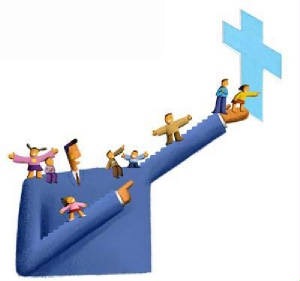 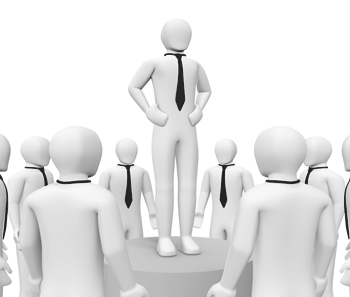 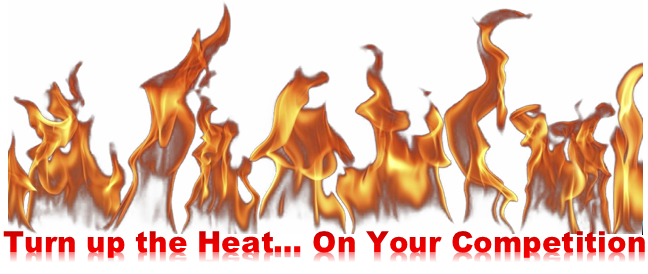 Introducción
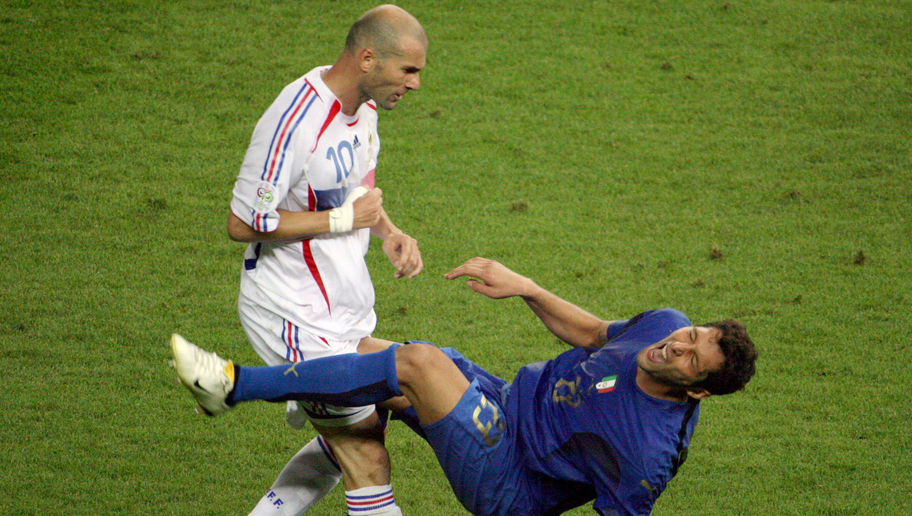 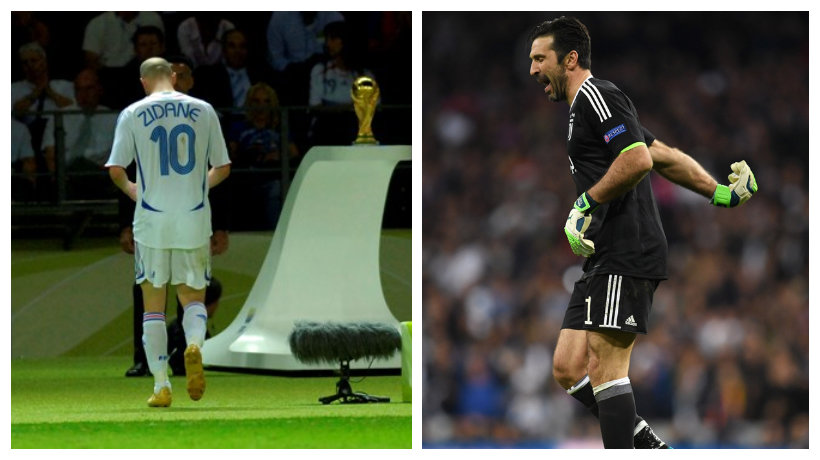 Introducción
En la copa del mundo del 2006 de la FIFA, Francia estaba jugando la final contra Italia, y Zinedine Zidane quien es un jugador francés muy famoso y era su ultimo juego como profesional y en el segundo tiempo, y se le acerco un jugador italiano y le dijo unas palabras y Zidane le puso su cabeza en su pecho y el italiano se cayo y resulto que lo expulsaron y lo sacaron del partido y la ultima escena saliendo del estadio y su equipo iba perdiendo y pasa junto a la copa del mundial. 
¿Que le dijo este italiano a Zinedine? Que perdió el enfoque en el ultimo día de su vida como jugador profesional y causo una ofensa que lo expulsaron y el reporto lo que le dijo fue un insulto de su hermana. Es irónico que un insulto te haga perder en el enfoque, así es como se puede perder el enfoque en el calor de la competencia
Introducción
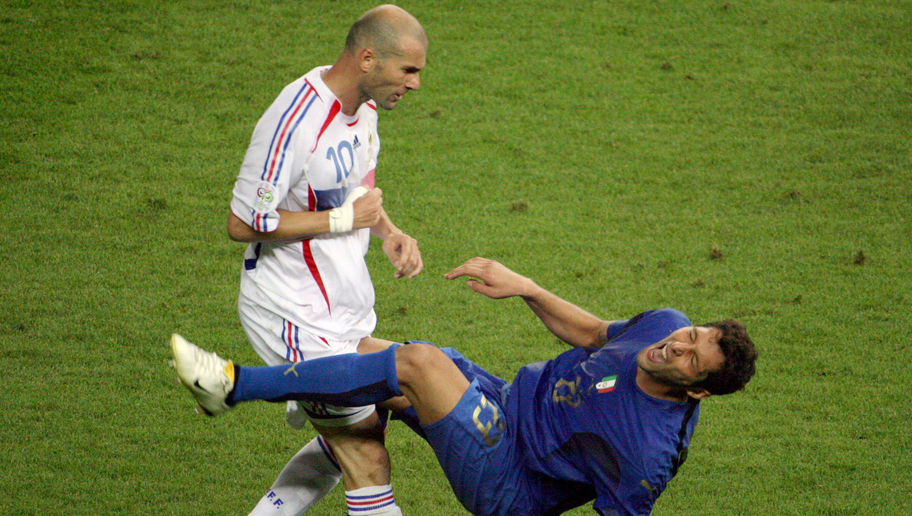 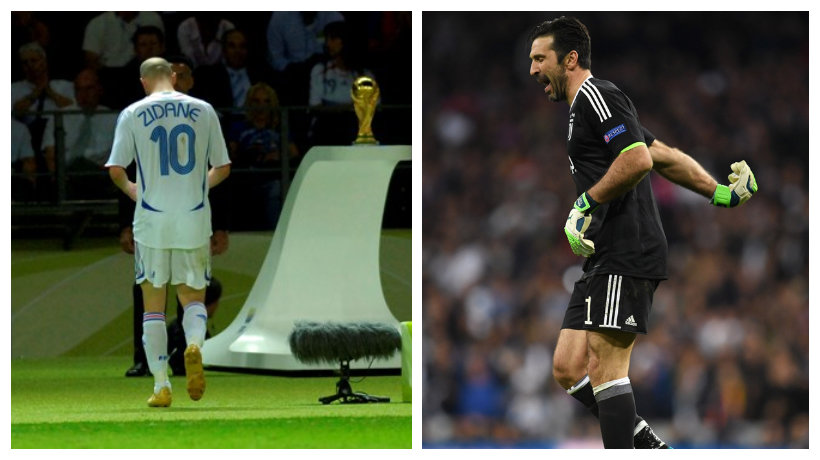 ¿Que es el calor de la competencia?
El calor de la competencia es un momento en conflictos competitivos cuando el equipo o la organización disfuncional pone a uno o mas relaciones en riesgo
En el caso de Zidane, fue expulsado y perdieron porque perdió el enfoque y perdió su oportunidad de servir
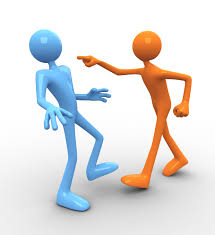 Motores en la relaciones
Nos puede pasar lo mismo que Zidane en las organizaciones donde trabajamos, puede ser un negocio o una familia o con amigos y alguien dice algo y hacemos algo que lastima una relación o que nos avergonzamos después.
Algunas veces perdemos un trabajo o afecta la familia y la estructura
Hay tres motores en las relaciones que impacta como nos manejamos, esos tres motores ya trabajan y tiene una connotación negativa…
Motores en las Relaciones
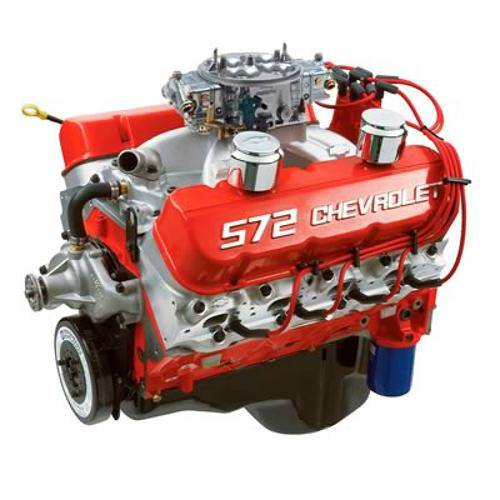 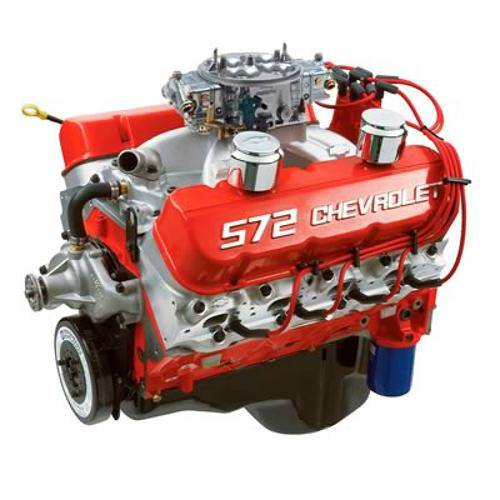 Conflicto
Corrección
Autoridad
Motores en la relaciones
Estos motores te llevan a en ciertas direcciones por ejemplo te toma el motor de la autoridad y te lleva a cierta dirección
Cada vez que en el calor del momento y el motor de la corrección inicia la organización se va por otra dirección
Mi pregunta es: ¿Te llevan estos motores a donde quieres que te lleve? 
si eres líder y diriges tu familia o tu iglesia o tu negocio, debes ver como el motor de la autoridad a donde te lleva, en que dirección llevan a tu organización
cuando la gasolina es o no es la correcta
Cada uno de estos motores necesitan gasolina y cuando tienen la gasolina correcta te llevan a lugares de crecimiento a lugares de oportunidad y a lugares de transformación
Pero cuando la gasolina NO es la correcta, estos motores crean disfunciones en tu organización
Mi esperanza es que cuando hablemos de estos motores los examines y que en la dinámicas de estas relaciones te lleve al crecimiento, a la oportunidad y a la transformación de tu negocio, tu familia y tu vida
Nota final
Entender la dinámica del calor de la competencia y los tres motores que impactan el calor de la competencia pueden incrementar la manera como tu organización sirve a las personas y como tu equipo es satisfecho con el servicio que tu organización provee
Puede mejorar la retención de miembros, clientes y recuperar a los que se han ido
Estaremos entonces hablando de estos motores y el primero que cubriremos es el motor de la autoridad
Dios les bendiga.